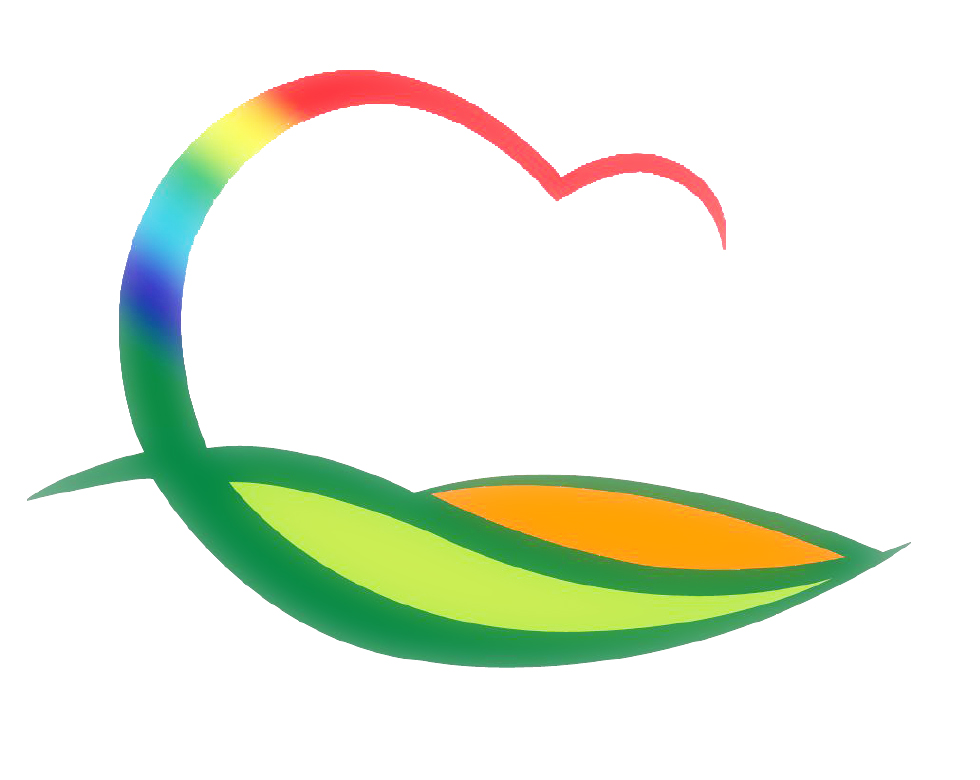 시 설 사 업 소
[Speaker Notes: 먼저, 지금의 옥천입니다.]
3-1. 노근리평화공원 주차장 조성사업 추진
7. 13.(월) ~ / 431백만원 / 주차장 조성 62면
준공 및 준공검사
3-2. 그라운드 골프장 돔 설치공사 추진
7. 13.(월) ~ / 2,000백만원 / 돔 설치 2400㎡, 사무실 134.64㎡
사무동 2층 슬라브 및 외벽 판넬 제작·설치
3-3. 노인건강 체육시설 현대화사업 추진
7. 13.(월) ~ / 900백만원 / 전천후 게이트볼 냉난방기 13개소
냉·난방 배관 공사 및 관급자재(냉·난방기) 납품